Pitch deck
DBC Investments Sample Pitch​​
About us
We are 30-year C-suite executives with expert knowledge in intellectual property strategy, patent protection, patent research, project funding, commercialization, tooling creation, software, branding, manufacturing, sourcing, engineering, investment promotion, licensing and investor pitch communications.
We drive success!
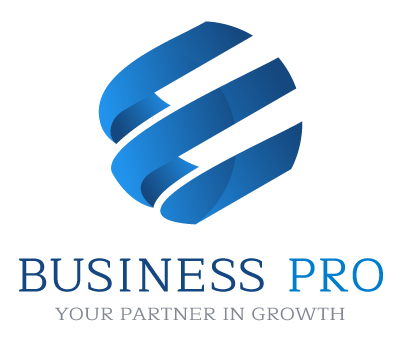 2022
Pitch deck
2
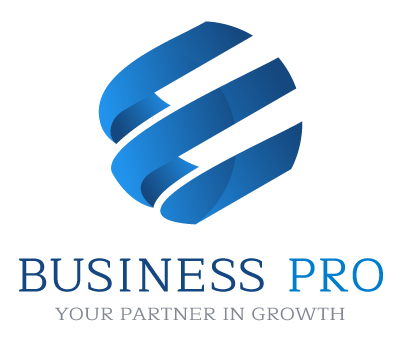 Market gap
CLIENTS
There are very few firms that offer the breadth of our business services, all while having decades of successful experience
From start-ups to established businesses, IP protection and funding impact over 70% of businesses, new and old
Costs
Usability
Ineffective communications and pitch decks that fail due to poor perception of the business
Effectively branded companies cross pollinate materials to strengthen their brand and credibility
Financials
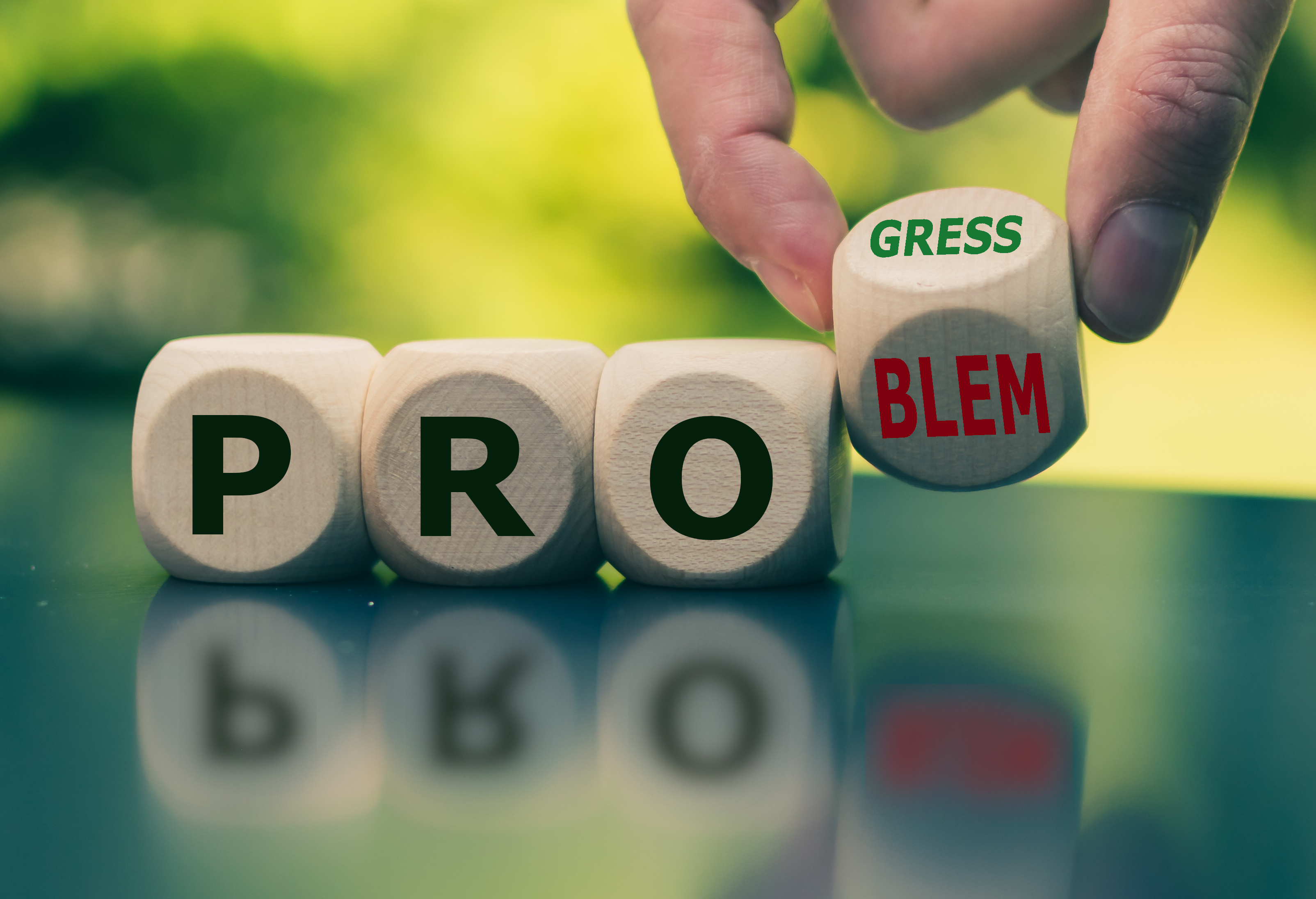 Clients want messaging and professional materials that grab attention and demands interest. Poor messaging can destroy a sound concept
2022
Pitch deck
3
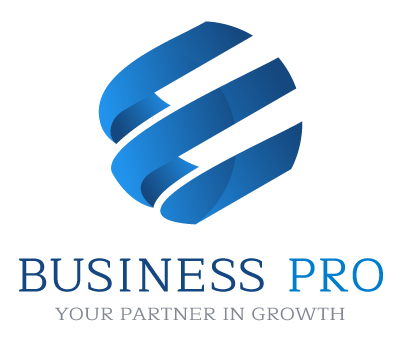 solution
Close the gap
Target audience
Our professional business communications and crisp solutions make funding your business easier.
Inventors and innovators
Start-up businesses
Established businesses under 100 employees
Cost savings
WE DO IT ALL
82% of businesses fail due to funding. Isn’t it better to get it right the first time and put your business on a path to success?
We package your concept into a professional, investible solution including branding, websites, crowdfunding and pitch decks.
2022
Pitch deck
4
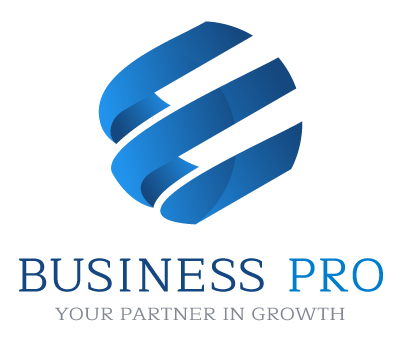 SERVICES overview
Unique
First to market
TIME Tested
Authentic
Our solutions are unique to every client, and we do not share client information with anyone
First, beautifully designed profession-ally crafted materials that takes your business to the next level
Don’t trust your success to unproven efforts because they are cheap! Investors see the cheapness as an example of your business offering
Designed by experts in business with years of successful implementation, funding and commercialization.
2022
Pitch deck
5
SERVICE Benefits
Stylish communications, exceptional messaging
Concept development and creation services
Business advisory services
2022
Pitch deck
6
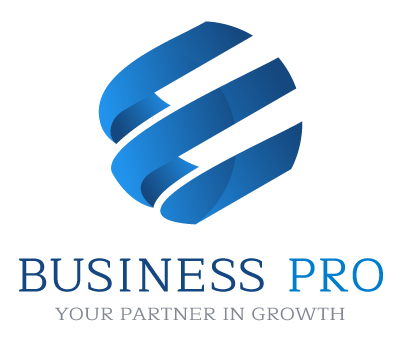 OUR COMPANY
Patent experience
Funding
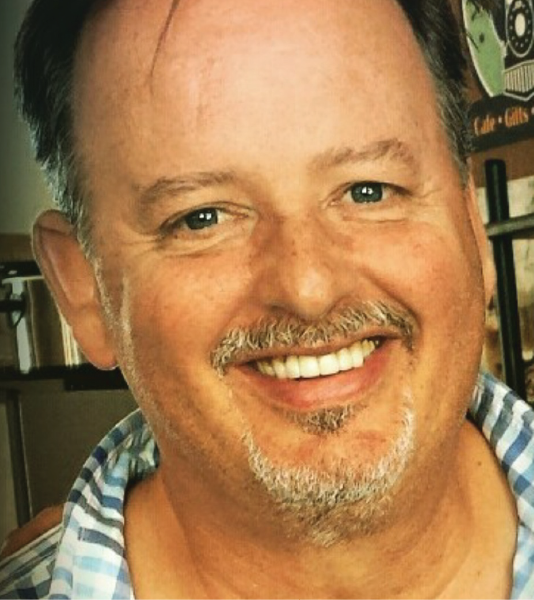 Over 130 patents worldwide
84% USA patent success rate
Millions Commercialized
Patent strategy & research
Professional pitch, presentations, and prospectuses resulting in tens of millions in funding
consulting
Engineering, R&D
C-suite executive with over 30-years of successful experience in start-ups, manufacturing, sourcing and product development
Engineered patent drawings
SolidWorks models
Manufacturing drawings
Sketch renderings
Design failure analysis
2022
Pitch deck
7
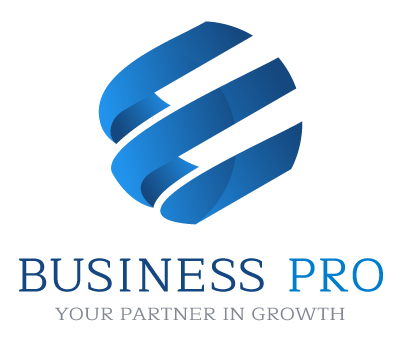 Knowledge
There is no replacement for knowledge and experience​
abstract
We believe businesses need better; more professional  materials specifically dedicated to raising capital and protecting intellectual property
BUILT FOR SUCCESS
We are here to handle every aspect of your funding, intellectual property, R&D, strategy, and manufacturing
2022
Pitch deck
8
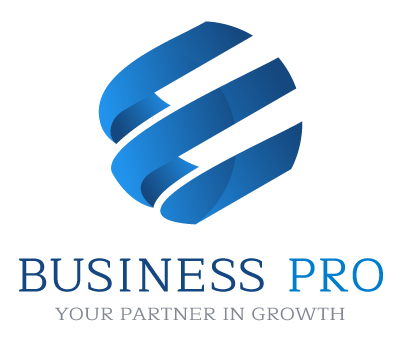 Market overview
U.S. & Foreign Clients
$693B​
Worldwide annual business consulting total addressable market​
$500M
Business consulting in our targeted sector and serviceable available market​
$2.5M
Few all services competitors​
Specifically targeted market​
Serviceable obtainable market​
2022
Pitch deck
9
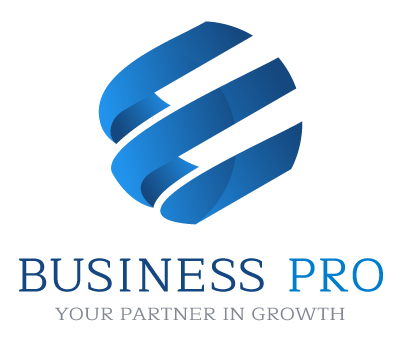 Market comparison
$500M
$500M
$2.5M
Opportunity to build
Freedom to invent
Few competitors
Addressable market​
Serviceable market​
Obtainable market​
2022
Pitch deck
10
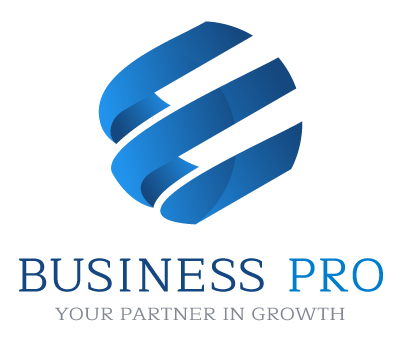 Our competition
BUSINESS PRO
Competitors
Our services are provided by industry experts, getting it right the first time and often far below that of other U.S. companies on the market​

Our professional communications provide our clients with exceptional results and a credible appearance that elevates their strategic initiative over competitive alternatives
A & B – Fiver & Online ResourcesProduct is inexpensive, but often unusable

C & D - Freelance Businesses​Few possess the business skills necessary to compete across the spectrum ​of Business Pro

E - Boutique Consulting FirmsServices are often not affordable and require contract commitments
20XX
Pitch deck
11
convenient
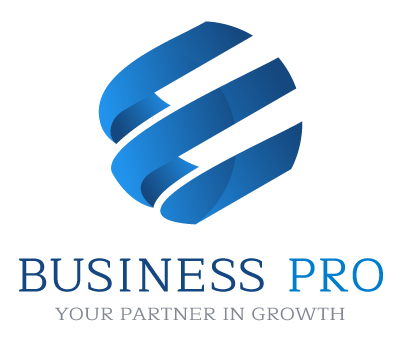 BUSINESS PRO
Competitive layout
E
Expensive​
affordable
B
C
A
D
UNPROFESSIONAL​
2022
Pitch deck
12
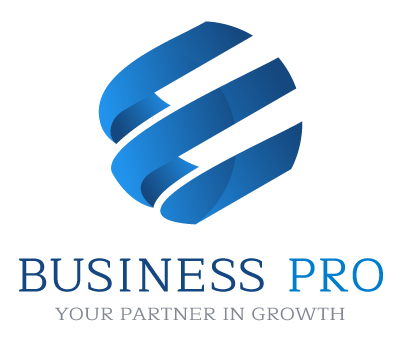 Growth strategy
Our roadmap for the future​
DEC 2022
Roll out crowdfunding initiatives that includes targeted communications to over 1 million potential investors
May 2023
Global marketing program on LinkedIn and Google​
Oct 2023
Small business funding program to provide start-ups with funding capital
2022
Pitch deck
13
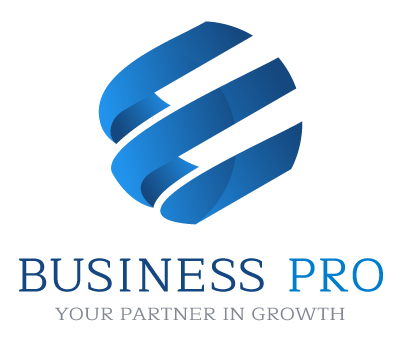 FORECAST
Forecasting for success​
Metrics
Revenue by year
2022
Pitch deck
14
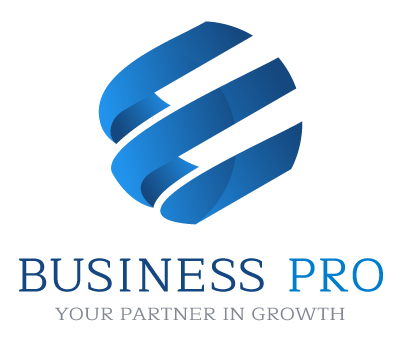 2-year action plan
(6) New Engineers​
Expand Design Team​
Launch Funding Program​
2023
Jan
Feb
Mar
Apr
May
Jun
Jul
Aug
Sep
Oct
Nov
Dec
Run focus groups​
Launch Portfolio​
Regional launch​
2024
Jan
Feb
Mar
Apr
May
Jun
Jul
Aug
Sep
Oct
Nov
Dec
2022
Pitch deck
15
Financials (SAMPLE)
2022
Pitch deck
16
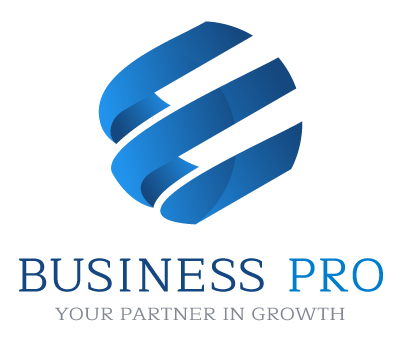 Meet the team
DAVID CROMPTON​​
Jane Johnson​​
John Smith​​
Erin Gray​​
President
Chief Executive Officer​
Chief Operations Officer​
VP Marketing​
2022
Pitch deck
17
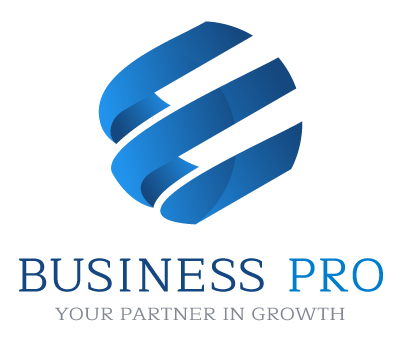 Meet the team
Rajesh Santoshi​
David Crompton​
Jane Johnson​
Erin Gray​
VP Marketing
President
Chief Executive Officer
Chief Operations Officer
Raj Yin
John Smith
Brett Reilly
Samantha Crompton
Content Developer
VP Product
SEO Strategist
Product Designer
2022
Pitch deck
18
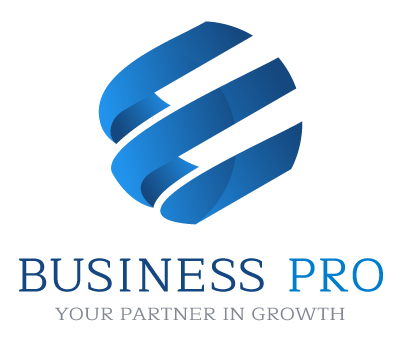 Funding
120K
32oK
140K
820K
Campaigns​
Angel investments​
Cash
Shares
Amount obtained through other investors
Revenue obtained from online campaigns and crowdfunding
Liquid cash we
have on hand
Number of shares converted into USD
2022
Pitch deck
19
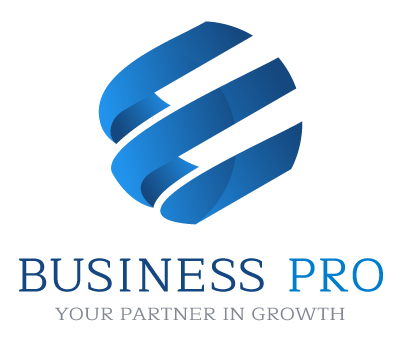 As the Chief Executive Officer of Business Pro consulting, David Crompton is committed to providing every customer with the best possible business solutions every time. We thrive because of our market knowledge, business acumen, and a great team behind our products and services. As our CEO says, “Success is our journey, innovation is our path."
summary
2022
Pitch deck
20
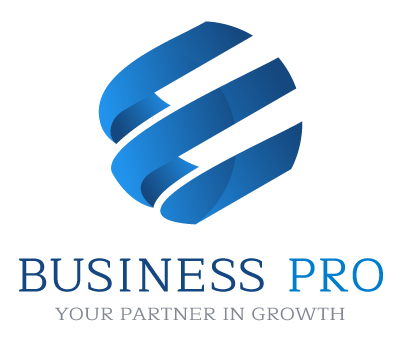 Thank you
David Crompton​​

(877) 240-0498

davidbc@davidcrompton.com

www. davidcrompton.com
2022
Pitch deck
21